L
O
W
E
C
L
E
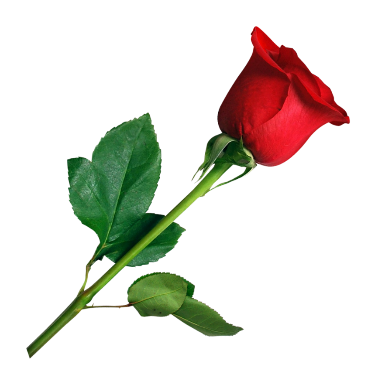 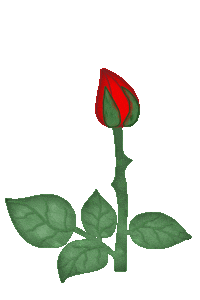 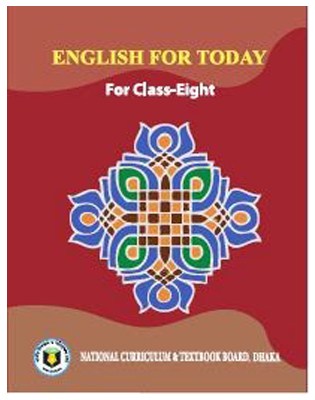 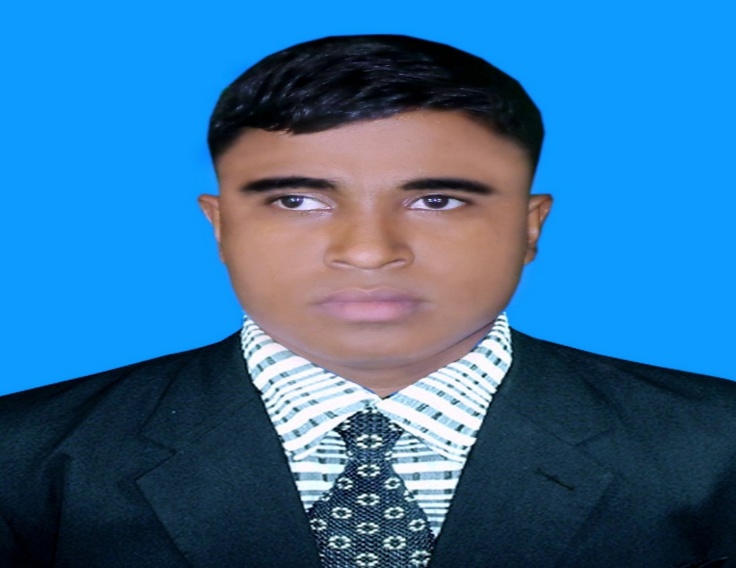 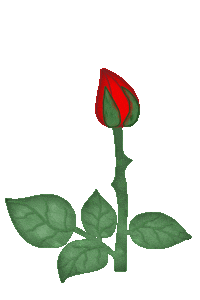 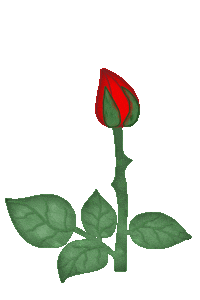 Teacher’s IdentityA. Sukur Ali KhanB.A hons.M.A In EnglishAssistant Teacher(English)
Naldha Secondary School
Naldha,Fakirhat,Bagerhat.
Email : sukur360720@gmail.comMobile no-01922-360720
Class Introducing
Class       : Eight
Unit        : 03
Lesson    :06
Look at the pictures and think over these.
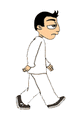 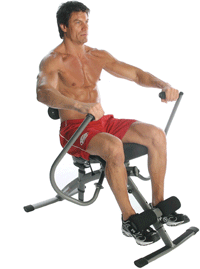 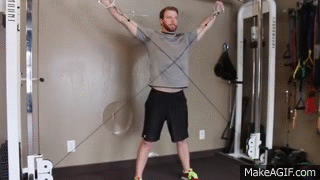 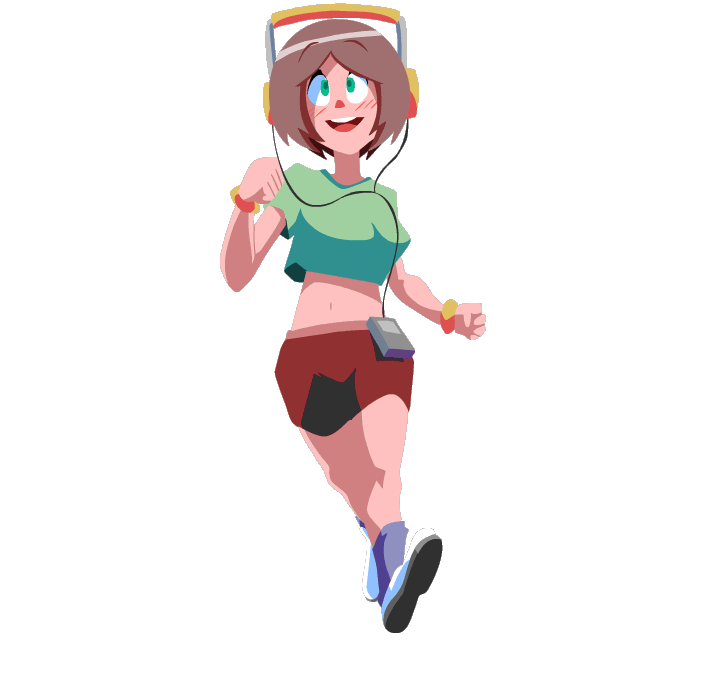 1.What do you see in the pictures ?
2.What are the people doing?
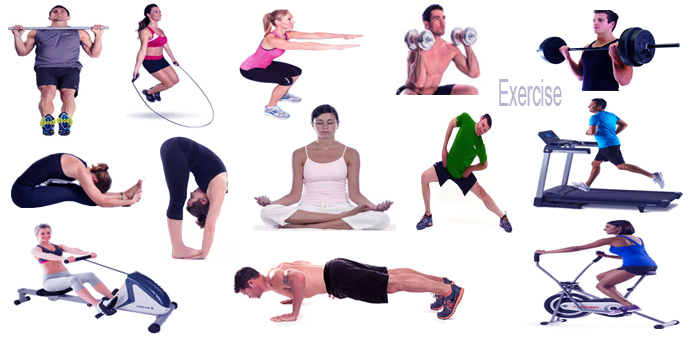 3.Do you do it ?
3.Can you tell me what it is called?
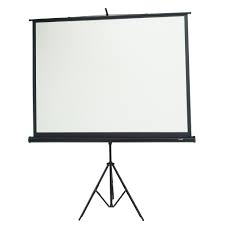 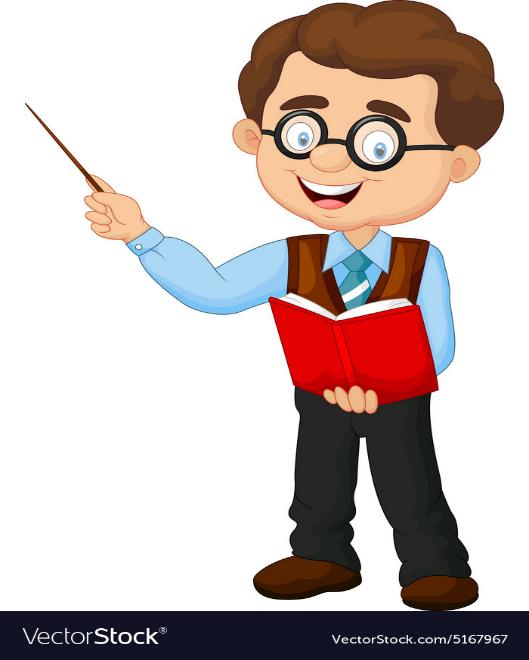 Physical Exercise
So our today’s topic is…………..?
Dear students write down the lesson’s headline.
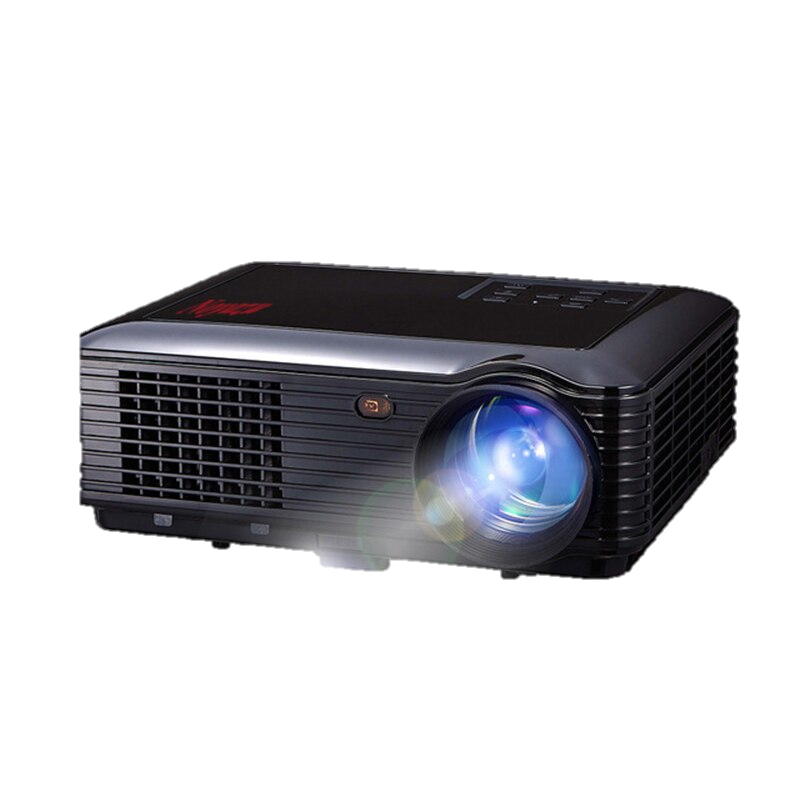 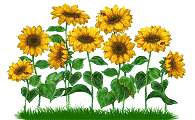 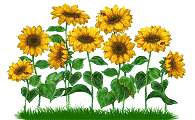 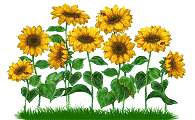 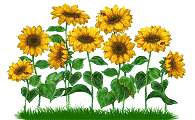 Learning outcomes
After completing this lesson, students will be able to …..
Know about physical exercise.
Read and understand text through silent reading.
Learn some new words.
choose the correct  answer.
Fill in the blank .
Ask and answer questions.
Write a paragraph.
What do you mean by physical exercise?
Physical exercise means the movement of the limbs of our body according to rules.
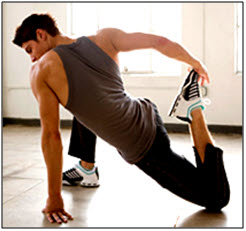 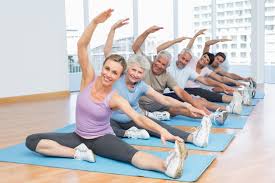 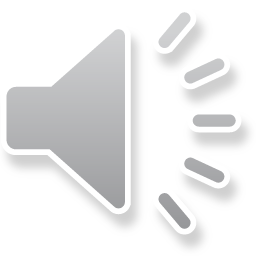 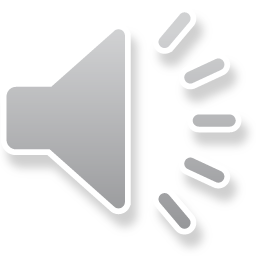 Introduce with new word
u.k.
u.s.
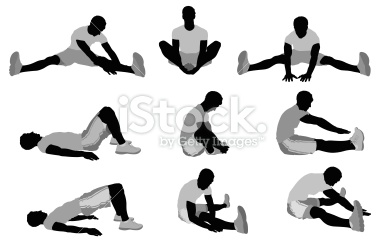 distend
widen,
Stretch
to lengthen
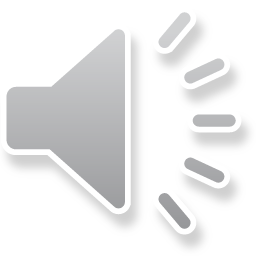 to lengthen, widen, or distend shape
[Speaker Notes: The teacher can ask the students to prono]
Benefit
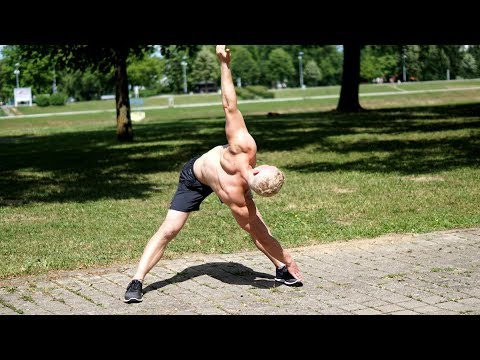 Getting advantages by doing something.
Cheerful
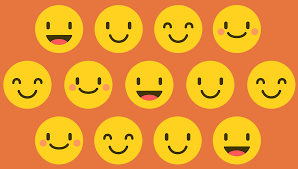 Enjoyable moment
Punctuality
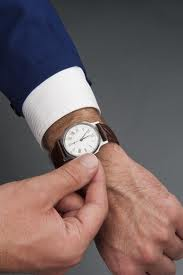 orderliness, being on time
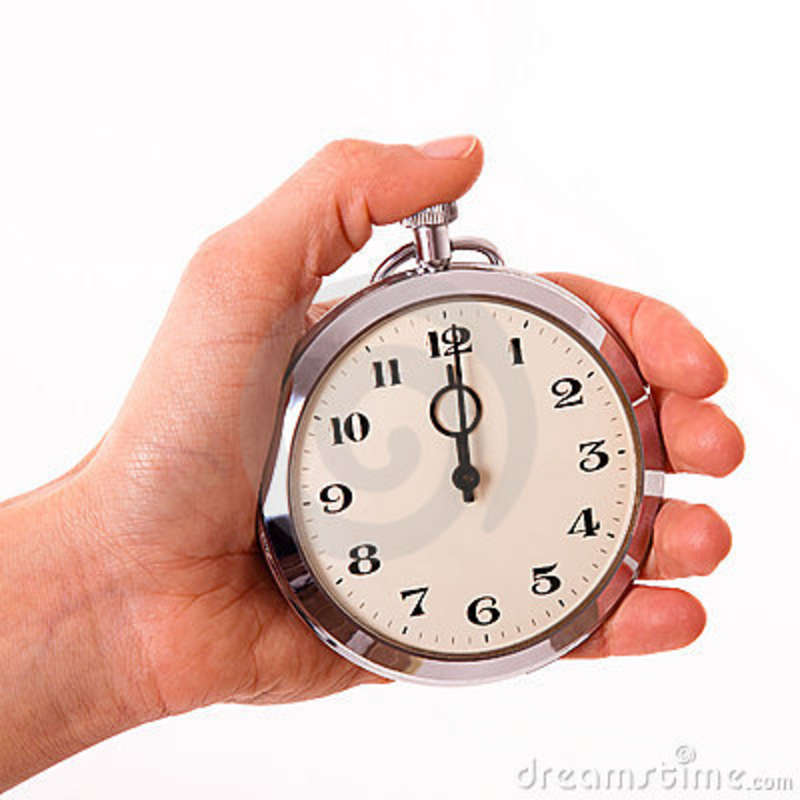 regularity
The state or quality of being regular
Read the passage carefully and answer the following questions
Mr Pronoy Larma, the physical teacher of Roopur High School is talking about health to his students.
“What things are necessary for good health?” he asks the students. 
We need a lot of things, teacher,” says Rushad. “We need healthy food, proper rest and sleep. We also have to be clean and tidy.” “Good!” says Mr Larma. “These are the things you need for good health. But another thing that you also need is regular physical exercise.”
“What types of physical exercise can we do teacher?” asked Rayeed. Well,” says Mr Larma. “These are different kinds of physical exercise. You can do then indoors as well as out doors. In the house you can do some freehand exercises. That is,  you can stretch different parts of your body. Outside, you can play, swim or simply walk. Why do we need physical exercise, teacher?” asks Ranjan.
“Well” , says Mr Larma, “The benefits of physical exercise are many. The greatest of them is that it keeps you fit for work. It also gives you energy, and makes you strong and cheerful. It teaches you regularly and discipline as well.”
Individual work
Choose the best answer from the alternatives.                         Time: 7 minutes
What does the word ‘necessary’ mean?
	i. valueless	ii. Expensive    	iii. urgent		iv. Desired 
(b) Which one is a indoor physical exercise?
	i. foot ball		ii. cricket	iii. hockey 	iv. table tennis  
(c) What is needed to work?
	i. strength 	       ii. Smartness           iii. Cleanliness iv. dress
(d) The word ‘proper’ means ----
	i. accurate	ii. local 	iii. global 	iv. rare 
(e) People need regular exercise. ‘Regular’ is the opposite of ---
	i. irregular		iii. iregular 	iv. Irregularity 	iv. unregular 
(f) What does the word ‘tidy’ refer to?
	i. dirt-free	ii. dirty 		iii. bright 	iv. dark 
(g) What kind of food should we eat?
	i. healthy food 	ii. adulterated food	iii. fast food	iv. junk food
Fill in the blanks with suitable words from the box. 
Use one words only each blank.  Time-10 minutes
Pair Work
the
Physical exercise means (a)………….. Movement of the limbs of our body according to rules. There are different kinds of physical exercise. We (b)………….. do them indoors and outdoors. (c)……….. the house we can do some free-hand exercise. Yoga, weight lifting, gymnastics etc are good (d)……………. health. Out side home, we can play, swimming. Walking, running, ridding bicycle, ridding horse etc. Physical exercise (e)……………….. Our body active and (f)…………………… .It also improves our power (g)……....digestion and blood circulation. Physical exercise (h)………………us to keep away from diseases. So, it is necessary for a (i)………………….. Mind and sound (j)………………… .
can
In
for
makes
strong
of
helps
sound
body
Two types of physical exercise.
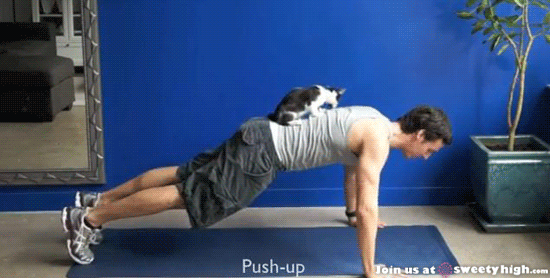 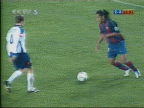 Indoors game.
outdoors game.
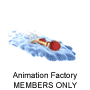 Indoors game.
outdoors game.
Yoga, weight lift, gymnastic.
Swimming, to play cricket, football etc.
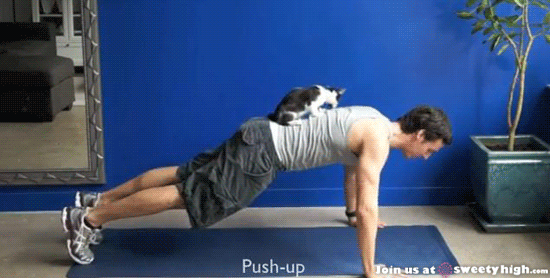 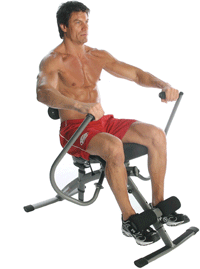 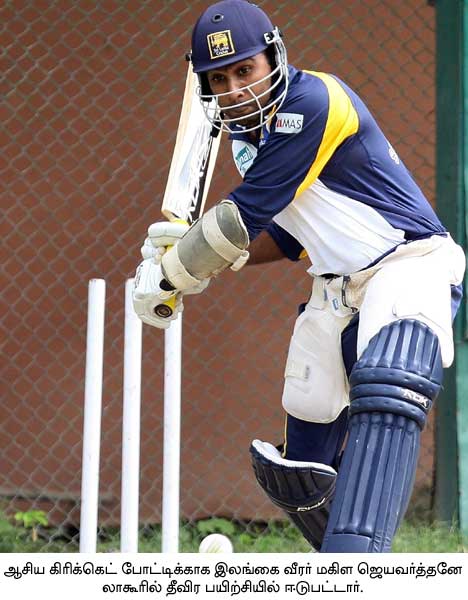 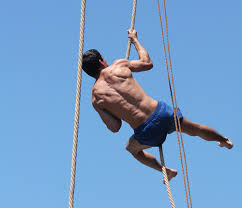 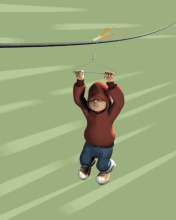 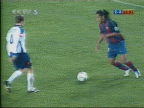 C. A list of indoor and outdoor exercises, Now go to board and write which ones are indoor and outdoor games
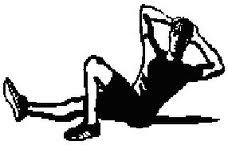 1.Playing sports

2.Swimming

3.Skipping

4.Jogging

5.walking

6.stretching
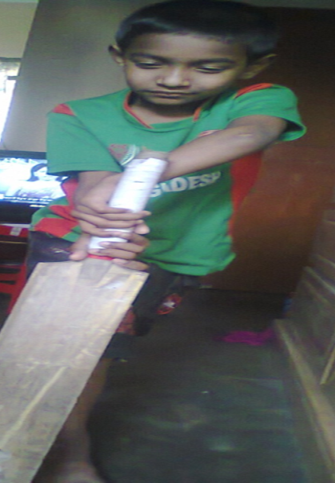 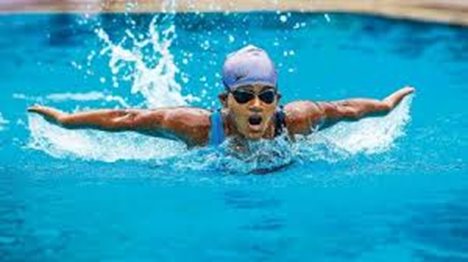 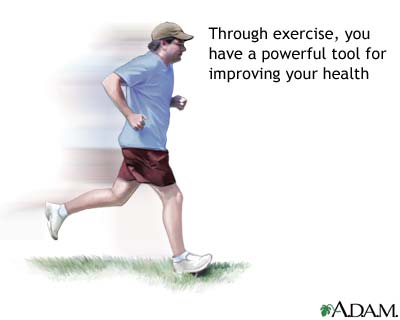 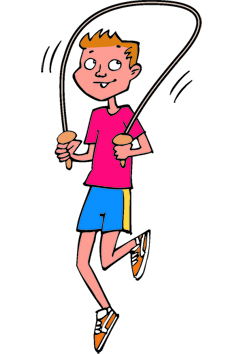 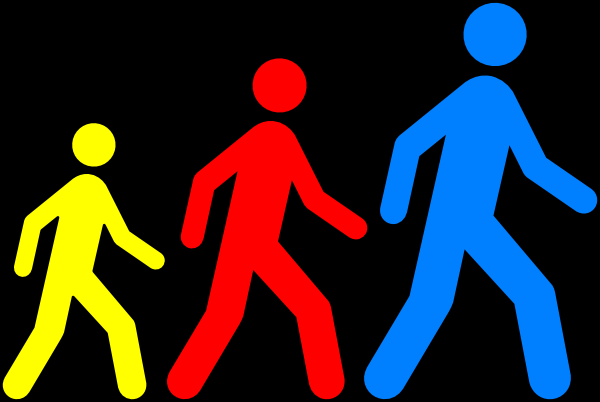 Group Work
Time : 10 minutes.
Here a is list of some physical exercises.
1. Playing
2. Swimming
9. Rowing
3. Skipping
7. resting
6. Stretching
4. Jogging
10. Hiking
8. Running
Activity of group-A: Find out  which ones are indoor exercises and which ones can be done both indoors and outdoors  from the above list. Tell which one/ones you like and why.
5. Walking
Activity of group-B: Find out  which ones are outdoor exercises and which ones can be done both indoors and outdoors  from the above list. Tell which one/ones you like and why.
[Speaker Notes: The teacher will divide all the students into two groups. Group: A and Group: B. Then he will give them direction what are to do.]
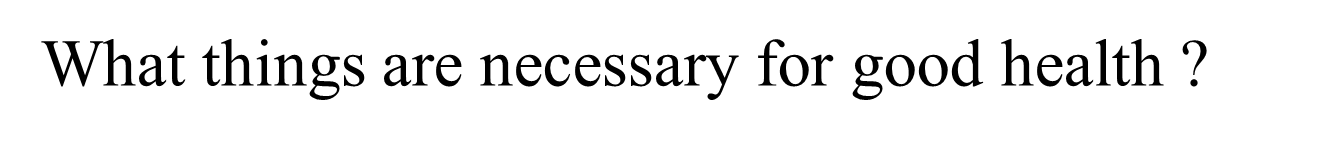 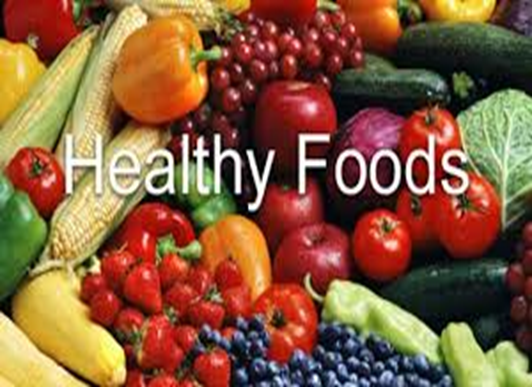 PROPER REST AND SLEEP
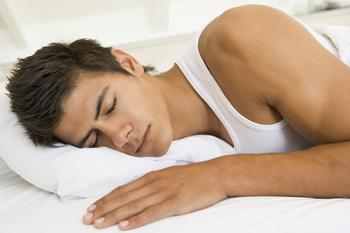 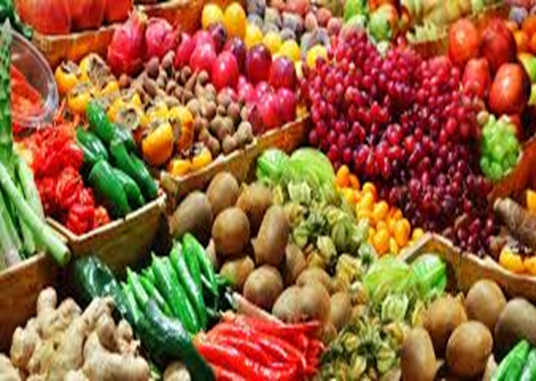 Regular physical exercise
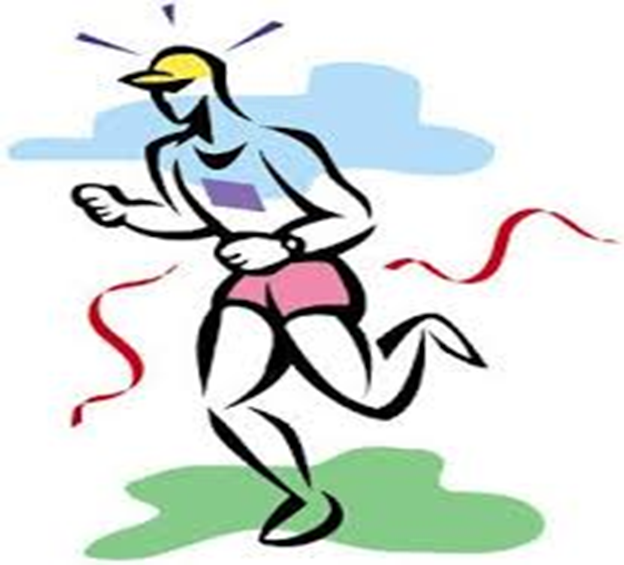 Being/keeping
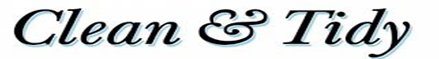 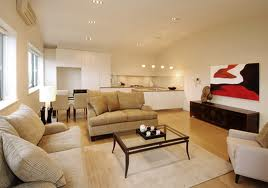 Why do we need physical exercise ?
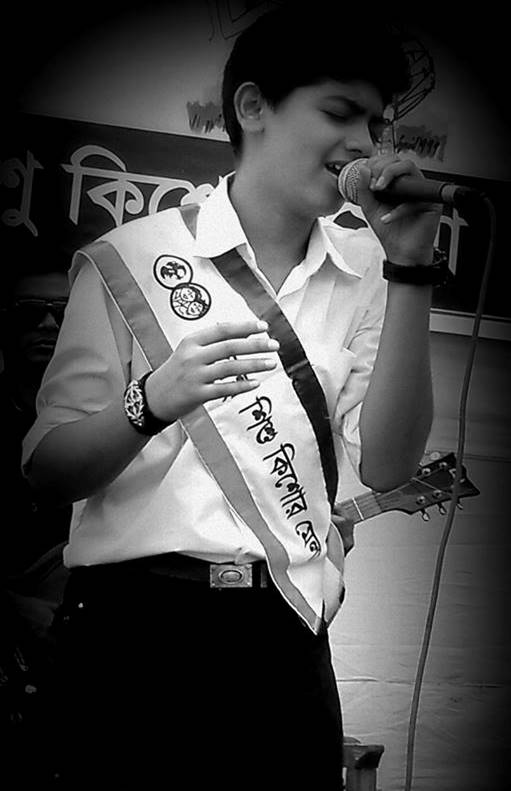 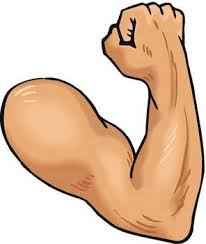 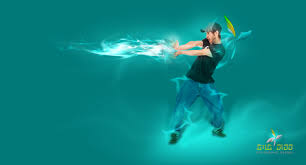 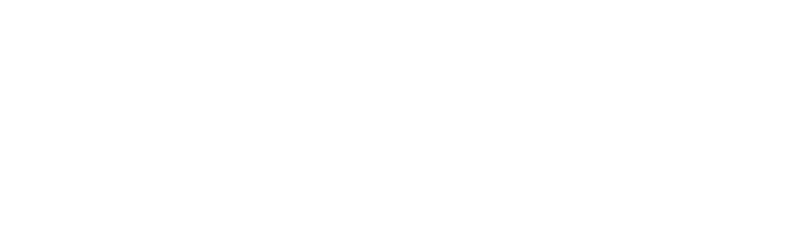 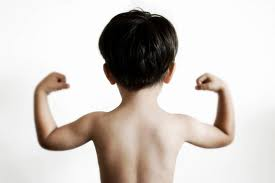 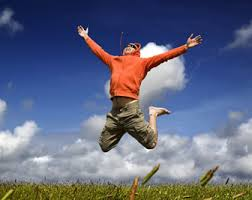 to be  
strong
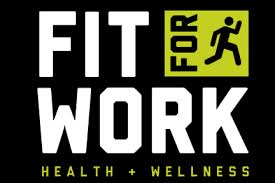 to be cheerful
Evaluation
Answer the following questions.
1.Which things are  necessary  for  good health?
Ans. Physical Exercise 
2. How many types of physical exercise are there?
Ans. Two types.
3. What does Physical exercise do our body?
Ans. It keeps us fit for work, gives energy and makes us strong.
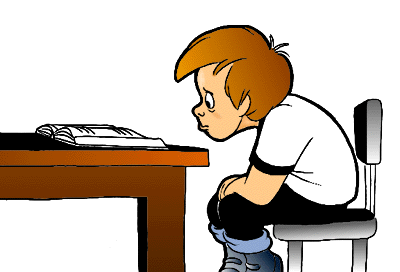 Home Work
Write a paragraph about “ Physical Exercise”
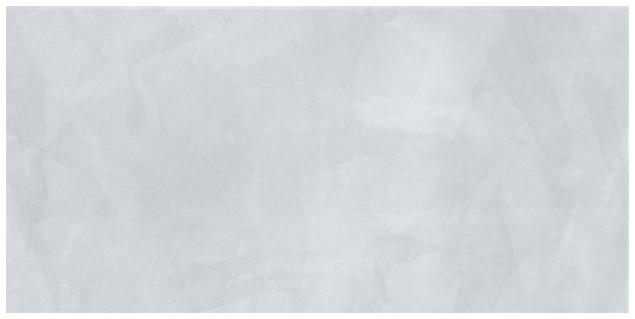 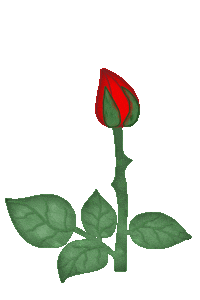 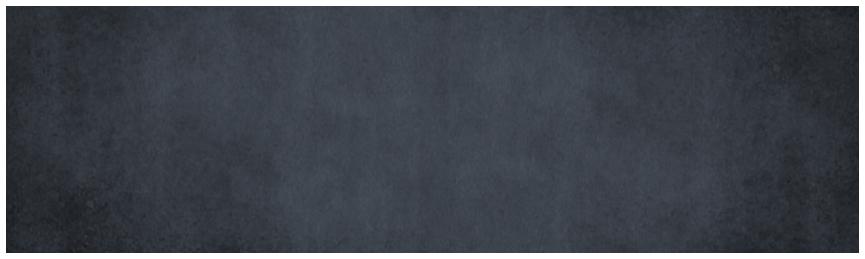 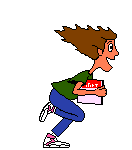 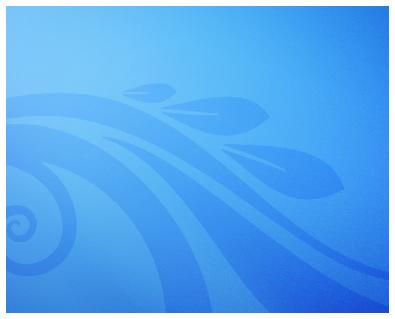 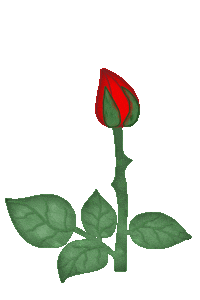 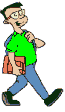 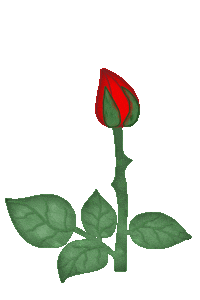 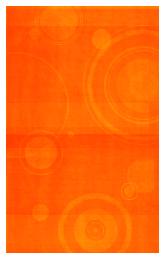 THANK YOU ALL
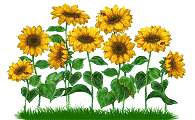